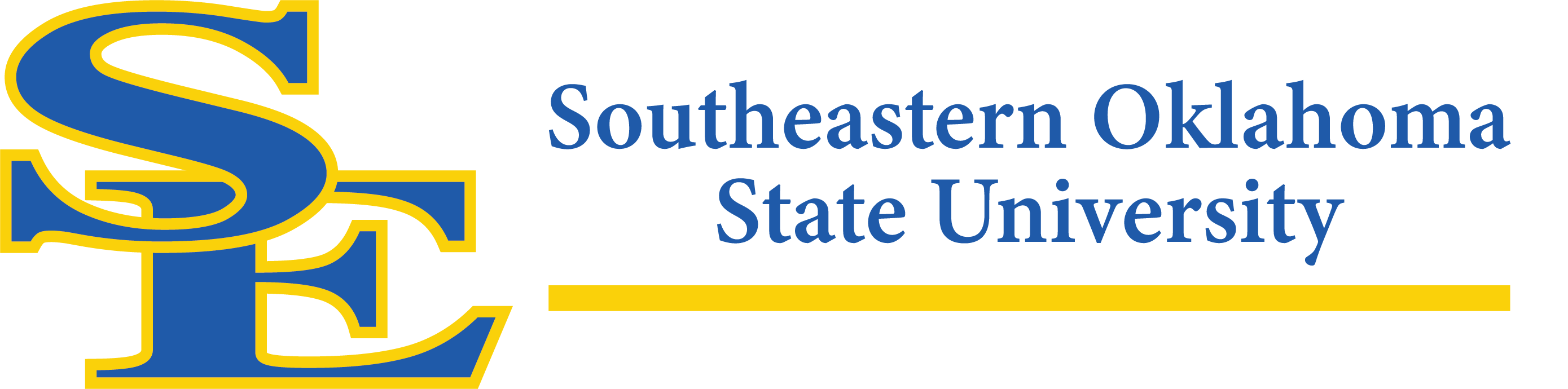 American Rescue Plan Act Request
ARPA-YY000512 

February 10, 2022
The Need
Oklahoma Ranks 46th Nationally in Nurses Per Capita 
Health Care Industry is the Largest Growing Market Sector in the US
Estimated 67,291 Open Health Care Jobs in Oklahoma
Full Scale Employment Demand, not just Clinical
Demand is Outpacing Supply
Demand will Increase
2/3 of Current Nurses has expressed that they are “Looking to Leave Profession”
15% of the Health Care Workforce Eligible for Retirement in the next 10 years
1 of every 4 current Nurses have less than 5 Years of experience
Demand will Increase
Oklahoma Higher Education is not Graduating enough Students to meet Demand
Source – OKC Chamber/Integris Health presentation at 1/28/22 RUSO Regents Meeting
A Solution
Increase number of Oklahoma College Graduates in Health Care Fields
66% of all Graduates from Oklahoma Universities stay in Oklahoma
61% of those work in the Greater Oklahoma City Region (Highest Demand)

Launch an Allied Health Program at Southeastern Oklahoma State University
Majority of students re-entering Oklahoma after university graduation come from Texas, Arkansas, Kansas, Missouri, and Colorado
Southeastern’s proximity to Texas makes it a Front Door University for Oklahoma
While Southeastern does not currently have a specific Allied Health program, partnerships with Murray State College and Eastern Oklahoma State College provides for a foundation for program launch
There is potential support for the programs from current University partners that include: Alliance Health, Texoma Health Foundation, Bryan County Health Department, The Choctaw and Chickasaw Nations
Source – OKC Chamber/Integris Health presentation at 1/28/22 RUSO Regents Meeting
The Ask - $10,000,000
Southeastern has already committed to Allied Health through the launch of a 
       new academic department and committed $1,700,000 to this initiative
The initial degree offering in Durant will be an Associates of Applied Science in 
       Nursing through the Murray at Southeastern Nursing Program 
Anticipated future programs include; RN-BSN – Nursing, RN-BSN – Respiratory Therapy, MSN – Nursing Leadership, MSN – Nurse Educator, MS – Health Science, MS – Health Administration, and MS - Community Health
$10,000,000 – One Time Funding
Renovation of learning space to support all Allied Health Curriculum
Science Building $6-8M
Laboratory Renovations – last renovated in 1970’s
Renovation of Murray at Southeastern dedicated space
Safety and accessibility upgrades
Biological Sciences Building $2-4M
Laboratory Renovations 
Safety and accessibility upgrades
The Results
Over 1,000,000 Oklahomans Impacted through the life of the initiative
Initial forecast of 20+ new nurses in the work force each year
Initial forecast of 80+ additional Health Care workers through other programs
Increased Collaboration between state four-year and two-year schools to create increased workforce development
New University Allied Health/Nursing program in Southeastern Oklahoma
Source – OKC Chamber/Integris Health presentation at 1/28/22 RUSO Regents Meeting